LA MATERIA

¿Qué es materia?

Llamamos materia a todo aquello que tiene masa y que ocupa un volumen
ACTIVIDAD 1

¿Es el aire materia? Tienes dos globos iguales: uno vacío y otro lleno de aire pésalos y comprueba si el aire tiene masa.
ACTIVIDAD 2
  ¿Ocupa volumen el aire? A la salida del matraz de Kitasato le hemos colocado un globo. Si intentas llenar el matraz con agua el aire tiene que salir. Si el aire ocupa un volumen, debe pasar al globo y éste se hincha. Abre la llave y observa lo que ocurre.
ACTIVIDAD 3

   ¿Qué ocurre si no dejamos salir el aire del matraz de Kitasato cuando queremos llenarlo de agua?. Prueba lo que ocurre y luego retira el dedo para dejar salir el aire. ¿Qué conclusión obtienes?
Marca los dibujos que representen cosas que sean materia
PROPIEDADES DE LA MATERIA

 La materia posee dos tipos de propiedades: las generales y las específicas.

Las propiedades generales no sirven para identificar la sustancia de la que está compuesta la materia en cambio las propiedades específicas nos permiten determinar la naturaleza de la sustancia que estudiamos.
LA MASA

 La masa es una medida de la cantidad de materia que posee un cuerpo. Para medir la masa se utiliza la balanza.
La unidad de masa en el Sistema Internacional es el kg
Determina la masa de los dos cuerpos:
¿Se conserva la masa? Pesa la piedra y luego la rompes con el martillo. Pesa todos los trozos. ¿Pesa lo mismo la piedra que todos los trozos juntos?
EL VOLUMEN

  El volumen nos indica la cantidad de espacio que ocupa un cuerpo.

  Para medir el volumen de cuerpos regulares utilizamos las siguientes ecuaciones matemáticas:
La unidad de capacidad en el Sistema Internacional es el L
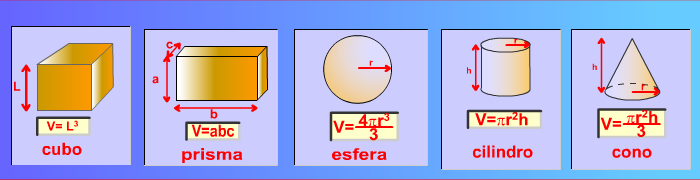 Para medir el volumen de los líquidos utilizamos la probeta. Determina el volumen de líquido en cada probeta
Para determinar el volumen de sólidos irregulares utilizamos también la probeta. Determina el volumen de los sólidos y explica el procedimiento que has seguido.
LA TEMPERATURA


 La temperatura de un cuerpo es una propiedad general de la materia que se mide con el termómetro. La unidad en la que se mide la temperatura es el grado centígrado (ºC)
Tienes tres cajas: en una tienes guantes de lana, en otra tienes tornillos de acero y en la otra tienes arena. Midiendo la temperatura del interior de las cajas ¿podrías decir lo que contiene cada caja?
La  densidad

Determina la masa de los distintos cilindros y anota los resultados en tu cuaderno en un tabla como  esta:
Determina la masa de los distintos cilindros de aluminio y anota los resultados en tu cuaderno en un tabla como  esta:
DENSIDAD :  La densidad de un material es la masa que corresponde a un volumen unidad de dicho cuerpo.
  Si no tienes un volumen unidad puedes usar la siguiente fórmula
La unidad en la que se mide la densidad en el Sistema Internacional es el kg/m3 , otra unidad que puedes usar es g/cm3 ó g/mL
Determina la densidad de los diferentes cilindros de aluminio.
Dispones de tres líquidos (agua, aceite y cloroformo). Mide la masa de diferentes volúmenes de cada líquido y anota los resultados en la tabla. No olvides restar en cada caso la masa de la probeta vacía.
EL PUNTO DE EBULLICIÓN

 Se llama punto de ebullición a la temperatura que un líquido hierve. Esta temperatura no depende de la cantidad de líquido que tengamos, solamente depende de la naturaleza del líquido y por tanto se trata de una propiedad específica. Mientras el líquido está hirviendo la temperatura no varía.
Calienta los cuatro líquidos A,B,C y D y determina el punto de ebullición de cada uno de ellos.
   Sabiendo que el punto de ebullición del agua es de 100 ºC ¿podrías decir cuál de ellos es agua?
EL PUNTO DE FUSIÓN


 Se llama punto de fusión a la temperatura que un sólido pasa a líquido. Esta temperatura no depende de la cantidad de sólido que tengamos, solamente depende de la naturaleza del sólido y por tanto se trata de una propiedad específica. Mientras el sólido se esta fundiendo la temperatura no varía.
Calienta los tres sólidos A,B y C y determina el punto de fusión de cada uno de ellos.
   Sabiendo que el punto de fusión del agua es de 0 ºC  ¿podrías decir cuál de ellos es agua?
CONDUCTIVIDAD ELÉCTRICA
 Algunos materiales conducen la corriente eléctrica y se llaman conductores, otros no conducen la corriente eléctrica y se llaman aislantes.
CONDUCTIVIDAD TÉRMICA



 Algunos materiales conducen el calor y se llaman conductores térmicos, otros no conducen el calor y se llaman aislantes térmicos.
En un extremo de cada barra hemos colocado una cerilla, cuando el calor llega a ella la temperatura aumenta y llega un momento en el que la cerilla ce enciende. Cuando el material de la cerilla es muy buen conductor del calor la cerilla se enciende muy deprisa, pero si el material de la barra es mal conductor del calor la cerilla tarda mucho en encenderse o no se enciende.
 Ordena los siguientes materiales de mejor a peor conductor.
ESTADOS DE LA MATERIA
 Los sistemas materiales se pueden presentar en tres estados: sólido, líquido y gas
La principales propiedades de cada estado son:
Propiedades Particulares SólidosTenacidad
Ductilidad
Maleabilidad
Dureza
Propiedades Particulares LíquidosViscosidad
Tensión Superficial
¿Qué lámina cuesta más romper? Esa será la que tenga mayor tensión superficial
Cambios de Estado
El hecho de que una sustancia se encuentre en uno u otro estado depende de las condiciones de presión y temperatura. Cuando una sustancia pasa de un estado a otro decimos que se produce un cambio de estado. Los cambios de estado posibles son:
Indica el cambio de estado que acontece en cada caso
LA TEORÍA CINÉTICO-MOLECULAR
 
En 1857, el físico alemán Clasius desarrolló una teoría que pretende explicar la naturaleza de la materia y reproducir su comportamiento. Aunque la teoría cinético-molecular se desarrolló inicialmente para los gases pero se puede aplicar a los tres estados de la materia.
Los postulados de la teoría cinético-molecular son:
1- Todos los gases  están formados por un gran número de partículas (moléculas), tan pequeñas que no se pueden ver ni con el microscopio más potente. Su tamaño es muy pequeño comparado con la distancia que hay entre ellas
2- Estas partículas están en continuo movimiento caótico: chocan entre sí y contra las paredes del recipiente que contiene el gas. En estos choques no hay pérdida de energía.
3- El movimiento queda determinado por dos tipos de fuerzas: unas atractivas o de cohesión, que tieneden a mantener unidas las partículas;otras repulsivas o de dispersión, que tienden a alejarlas.
4- Entre molécula y molécula no hay nada, sólo espacio vacío